September, 2018
Project: IEEE P802.15 Working Group for Wireless Personal Area Networks (WPANs)

Submission Title: September 2019 IEEE 802.15.4md Interim Plenary Closing Report
Date Submitted: 08 March, 2018		
Source: Gary Stuebing  Company: Cisco Systems
Address 5310 N Ocean Blvd, Unit 9A, North Myrtle Beach, SC
Voice 803 230-3027 E-Mail: gstuebin@cisco.com		
Re: DCN 	15-18-0153-01-04md
Abstract:	March 2018, IEEE P802,15.4md Plenary Closing Report
Purpose:	Opening and Closing Report 
Notice:	This document has been prepared to assist the IEEE P802.15.  It is offered as a basis for discussion and is not binding on the contributing individual(s) or organization(s). The material in this document is subject to change in form and content after further study. The contributor(s) reserve(s) the right to add, amend or withdraw material contained herein.
Release:	The contributor acknowledges and accepts that this contribution becomes the property of IEEE and may be made publicly available by P802.15.
Slide 1
Instructions for the WG Chair
September, 2018
The IEEE-SA strongly recommends that at each WG meeting the chair or a designee:
Show slides #1 through #4 of this presentation
Advise the WG attendees that: 
IEEE’s patent policy is described in Clause 6 of the IEEE-SA Standards Board Bylaws;
Early identification of patent claims which may be essential for the use of standards under development is strongly encouraged; 
There may be Essential Patent Claims of which IEEE is not aware. Additionally, neither IEEE, the WG, nor the WG Chair can ensure the accuracy or completeness of any assurance or whether any such assurance is, in fact, of a Patent Claim that is essential for the use of the standard under development.
Instruct the WG Secretary to record in the minutes of the relevant WG meeting: 
That the foregoing information was provided and that slides 1 through 4 (and this slide 0, if applicable) were shown; 
That the chair or designee provided an opportunity for participants to identify patent claim(s)/patent application claim(s) and/or the holder of patent claim(s)/patent application claim(s) of which the participant is personally aware and that may be essential for the use of that standard 
Any responses that were given, specifically the patent claim(s)/patent application claim(s) and/or the holder of the patent claim(s)/patent application claim(s) that were identified (if any) and by whom.

The WG Chair shall ensure that a request is made to any identified holders of potential essential patent claim(s) to complete and submit a Letter of Assurance.
It is recommended that the WG Chair review the guidance in IEEE-SA Standards Board Operations Manual 6.3.5 and in FAQs 14 and 15 on inclusion of potential Essential Patent Claims by incorporation or by reference. 

	Note: WG includes Working Groups, Task Groups, and other standards-developing committees with a PAR approved by the IEEE-SA Standards Board.
Slide 2
<Gary Stuebing>, <Cisco Systems>
September, 2018
Participants have a duty to inform the IEEE
Participants shall inform the IEEE (or cause the IEEE to be informed) of the identity of each holder of any potential Essential Patent Claims of which they are personally aware if the claims are owned or controlled by the participant or the entity the participant is from, employed by, or otherwise represents

Participants should inform the IEEE (or cause the IEEE to be informed) of the identity of any other holders of potential Essential Patent Claims

Early identification of holders of potential Essential Patent Claims is encouraged
Slide 3
<Gary Stuebing>, <Cisco Systems>
Ways to inform IEEE
September, 2018
Cause an LOA to be submitted to the IEEE-SA (patcom@ieee.org); or

Provide the chair of this group with the identity of the holder(s) of any and all such claims as soon as possible; or

Speak up now and respond to this Call for Potentially Essential Patents
If anyone in this meeting is personally aware of the holder of any patent claims that are potentially essential to implementation of the proposed standard(s) under consideration by this group and that are not already the subject of an Accepted Letter of Assurance, please respond at this time by providing relevant information to the WG Chair
Slide 4
<Gary Stuebing>, <Cisco Systems>
September, 2018
Other guidelines for IEEE WG meetings
All IEEE-SA standards meetings shall be conducted in compliance with all applicable laws, including antitrust and competition laws. 
Don’t discuss the interpretation, validity, or essentiality of patents/patent claims. 
Don’t discuss specific license rates, terms, or conditions.
Relative costs of different technical approaches that include relative costs of patent licensing terms may be discussed in standards development meetings. 
Technical considerations remain the primary focus
Don’t discuss or engage in the fixing of product prices, allocation of customers, or division of sales markets.
Don’t discuss the status or substance of ongoing or threatened litigation.
Don’t be silent if inappropriate topics are discussed … do formally object.
---------------------------------------------------------------   
For more details, see IEEE-SA Standards Board Operations Manual, clause 5.3.10 and Antitrust and Competition Policy: What You Need to Know at http://standards.ieee.org/develop/policies/antitrust.pdf
Slide 5
<Gary Stuebing>, <Cisco Systems>
Patent-related information
September, 2018
The patent policy and the procedures used to execute that policy are documented in the:
IEEE-SA Standards Board Bylaws (http://standards.ieee.org/develop/policies/bylaws/sect6-7.html#6) 
IEEE-SA Standards Board Operations Manual (http://standards.ieee.org/develop/policies/opman/sect6.html#6.3)

	Material about the patent policy is available at 
	http://standards.ieee.org/about/sasb/patcom/materials.html


	If you have questions, contact the IEEE-SA Standards Board Patent Committee Administrator at patcom@ieee.org
Slide 6
<Gary Stuebing>, <Cisco Systems>
September, 2018
802.15.4MDClosing Report Opening and Closing 2018 September Interim Plenary
Gary Stuebing
Cisco
Slide 7
<Gary Stuebing>, <Cisco Systems>
September, 2018
15.4md Sessions this Week
Slide 8
<Gary Stuebing>, <Cisco Systems>
Agenda
September, 2018
Monday AM 2
Approve Minutes
Approve Agenda
Results of LB 1
Discuss Editorial Comments
Monday PM 2
Comments Resolution 
Tuesday AM 2, PM 1, PM 2
Comment Resolution 
Review where we are
Thursday AM 2
 Next Steps
 Resolutions and motions
Slide 9
<Gary Stuebing>, <Cisco Systems>
September, 2018
RESULTS OF LB 150 - 1
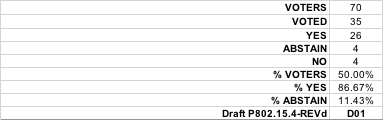 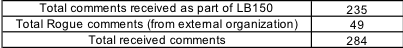 Slide 10
<Gary Stuebing>, <Cisco Systems>
September, 2018
Accomplishments - 1
NON Audited Letter Ballot 1 Completed
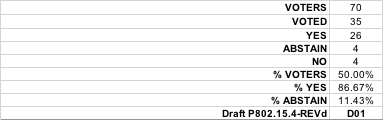 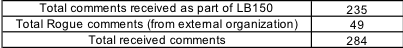 Accepted Additional Rogue comments (37) from:
Pat Kinney
Chris Hett
Tero Kivinen
Slide 11
<Gary Stuebing>, <Cisco Systems>
September, 2018
Accomplishments – 2
Validated Editorial Comments
Sent 118 Approved Editorial Comments to the Editor
Latest Count:
 


Latest Version: 15-18-0433-02-04md-lb150-consolidated-comments.xlsx
Assigned some leaders for Technical comments
Set up BRC
Set up BRC Schedule
Slide 12
<Gary Stuebing>, <Cisco Systems>
July, 2018>
TG BRC Motion
 
Move that TG4md requests 802.15 WG approve the formation of a Ballot Resolution Committee (BRC) for the WG balloting of the P802.15.4-REVd-D01 with the following membership: Gary Stuebing, Don Sturek, Kunal Shah, Ruben Salazar, Tero Kivinen, Phil Beecher, Shoichi Kitizawa and Clint Powell. The 802.15.4md BRC is authorized to approve comment resolutions and to approve the start of recirculation ballots of the revised draft on behalf of the 802.15 WG. Comment resolution on recirculation ballots between sessions will be conducted via reflector email and via teleconference scheduled weekly starting Sept 27, 2018 on Thursdays at 3pm PT which will also be announced to the reflector as per the LMSC 802 WG P&P
Moved By: Phil Beecher
Seconded By: Tero Kivinen
Slide 13
July, 2018>
WG BRC Motion
 
Move that 802.15 WG approve the formation of a Ballot Resolution Committee (BRC) for the WG balloting of the P802.15.4-REVd-D01 with the following membership: Gary Stuebing, Don Sturek, Kunal Shah, Ruben Salazar, Shoichi  Kitazawa, Tero Kivinen, Phil Beecher, and Clint Powell. The 802.15.4md BRC is authorized to approve comment resolutions and to approve the start of recirculation ballots of the revised draft on behalf of the 802.15 WG. Comment resolution on recirculation ballots between sessions will be conducted via reflector email and via teleconferences announced to the reflector as per the LMSC 802 WG P&P
Moved By: Gary Stuebing
Seconded By:
Slide 14
September, 2018
Proposed Timeline
Mar 2018 Interim (Chicago)
Introduction to Roll Up and Next Steps
Draft and Issue Pre-Ballot Letter to interested parties
May 2018 Interim (Warsaw)
Review submitted Pre-ballot comments 
Resolve, where possible
Propose Letter Ballot – Finish before San Diego
July 2018 Plenary (San Diego)
Comment resolution
Form BRC
Sept 2018 Interim (Waikoloa)
Comment Resolution
Nov 2018 Plenary (Bangkok)
Comment Resolution
Recirc ballot
Slide 15
<Gary Stuebing>, <Cisco Systems>
September, 2018
Proposed Timeline
Jan 2019 (TBD)
Comment resolution
Recirc ballot
Mar 2019 (Vancouver)
Comment resolution
Sponsor Ballot
May 2019 (Atlanta)
Comment Resolution
July 2019 (Vienna)
Comment Resolution
Recirc
Sep 2019 (Asia)
Comment Resolution
Nov 2019 (Kona)
Submit to Revcom – and party like its 2020  (because 15.4-2020 sounds cool)
Slide 16
<Gary Stuebing>, <Cisco Systems>